MAGNA CARTA – MYSTERY DINNER THEATREMARCH 24, 2015
MURDER ON THE HIGH SPEED RAIL
HIGH SPEED RAIL TO ORLANDO, FL
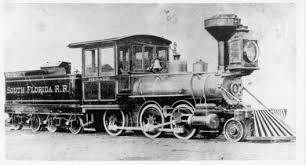 Questions - Judiciary
Are judges allowed to wear their robes in public and in campaign photos?
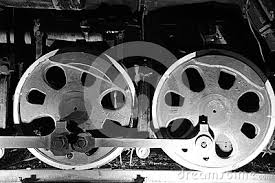 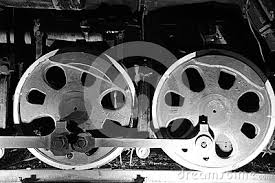 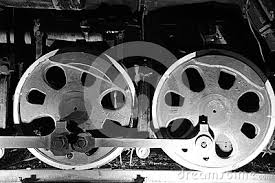 Answers - Judiciary
Canon 2 B. (second sentence) “A judge shall not lend the prestige of judicial office to advance the private interests of the judge or others.”
 
Committee on Standards of Conduct Governing Judges Opinion 80-10, July 31, 1980  (it is not a violation for a judicial candidate who is not an incumbent judge to include in campaign brochures a picture of the candidate in a judicial robe if the photo is captioned to show that the candidate had previously served in a judicial capacity with the dates of service, etc.)
 
Linking the sale of a Judge’s business products with a photograph of the judge wearing a judicial robe violates Canon 5 D which prohibits business dealings which may reasonably perceived to exploit the judge’s judicial position.  In Re: Hawkings, 151 So.3d 1200,  1213 (Fla. 2014).
Question - Judiciary
Is it appropriate for the Judge to give a talk to UCF undergraduates or otherwise about judicial activism either with or without a supportive or critical theme?
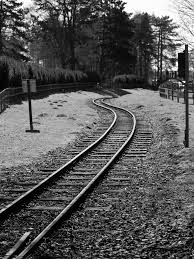 Answer - Judiciary
Canon 4 B.  “A judge is encouraged to speak, write, lecture, teach, and participate in other quasi-judicial activities concerning the law, the legal system, the administration of justice, and the role of the judiciary as an independent branch within our system of government, subject to the requirements of this Code.  (e.g.  4 A. which prohibits quasi-judicial activities that demean the judicial office or interfere with the proper performance of judicial duties)  See also Canons 4. B and 5. B
Question - Advertisement
As part of his TV advertisements, is it proper for Peugeot to make guarantees to win or obtain significant money in every case?
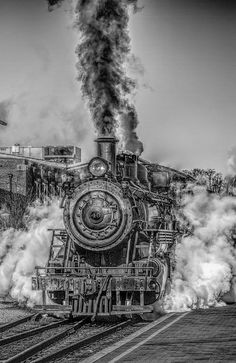 Answer - Advertisement
The rules implicated by this issue would be Rule 4-7.13 Deceptive and Inherently Misleading Advertisements, and Rule 4-7.14 Rule 4-7.14 Potentially Misleading Advertisements.  The Southern District of Florida has ruled that the Florida Bar’s board of governors guidelines banning past results advertising.    Rule 4-7.13 Deceptive and Inherently Misleading Advertisements (a) Deceptive and Inherently misleading ads include:(1) Material statements that are factually or legally inaccurate(2) Omissions of information necessary to prevent misleading consumers(3) Implication of a material nonexistent fact(b) Examples of Deceptive and Inherently Misleading Ads:(1) Predictions or guaranties of success or specific results(2) Past results that are not objectively verifiable
	…
 (6) Dramatizations without a prominent disclaimer “DRAMATIZATION. NOTAN ACTUAL EVENT” and actors appearing as if in a professional oroccupation without a prominent disclaimer “ACTOR. NOT ACTUAL [..]” Rule 4-7.14 Potentially Misleading Advertisements(a) Potentially misleading ads include:(1) Ads that have more than one interpretation, some of which are materiallymisleading(2) Accurate ads that may mislead a prospective client about a material matter
	...
(b) Ads with potentially misleading information may be used if the lawyer providessufficient clarifying information in the ad
Peugeot may advertise past results as long as they objectively verifiable and not inherently misleading.  The Florida Bar conducted a survey regarding past results advertising which suggested that objectively verifiable past results are not misleading.  In fact, the vast majority of consumers do not believe that they will receive an award as large as those mentioned in the advertisements.   

According to the Florida Bar News, January 1, 2015 edition, the Florida Bar hired Frank N. Magid and Associates to conduct a survey regarding past results advertising, notable findings include:
* 71 percent said they would expect to receive less than the awards touted in the ads if they had a personal injury case; another 21 percent said they would expect to get the amount mentioned in the ad; and 7 percent said they would expect to get more. However, the larger the amount given in the ad, the less likely viewers expected to get that amount.
* Viewers believed the amounts given in the ads were gross awards, not the net amount received by clients. (The guidelines required that such awards be net awards after costs and attorneys’ fees, and not reduced by any subsequent appeals.)
* Viewers generally did not have a positive view of law firms that advertised the past awards. Between half and two thirds of those surveyed — depending on which specific ad they were shown — said they were not likely or not at all likely to recommend the firm doing the advertising. Between 9 and 17 percent said they were likely or very likely to recommend the firm.
* About half — 47 percent — of those surveyed said they were not more likely to expect a large award after viewing the ads, while 33 percent had no opinion. But 20 percent said they were more likely to expect a large award
* Only 12 percent said information in lawyer ads is accurate; 36 percent had no opinion; and 51 percent are skeptical of information in lawyer ads.
Questions: Solicitation and Conflict of Interest
Can you give your business card to someone so that they can refer clients to you?
If you are already representing one employee in an over-time wage claim, can you disclose that to another employee (if you do not state the name of your client)?
Answers – Solicitation and Conflict of Interest
See Rule 4-7.18 Direct Contact with Prospective Clients
A lawyer or his agent may not solicit on the lawyer’s behalf, professional employment from a prospective client with whom the lawyer has no family or prior relationship, when a significant motive for doing so is the lawyer’s pecuniary gain.
A lawyer should reveal the source of information used to determine that the recipient has a potential legal problem.
Opinion 62-69
It is improper for an attorney to give a large number of his professional cards to anyone for the purpose of referring business, although in individual cases there is not impropriety. (A lawyer may give his card to a bank officer to give to one of the bank’s clients if the bank officer already has a particular client in mind.)
However, if there is compliance with rule 4-7.16, handing out a business card as a form of advertising without direct solicitation may be an act within the rules:

	Rule 4-7.16
a) Lawyers and Law Firms. A lawyer or law firm may include the following information in advertisements and unsolicited written communications:
(1) the name of the lawyer or law firm subject to the requirements of this rule and rule 4-7.21, a listing of lawyers associated with the firm, office locations and parking arrangements, disability accommodations, telephone numbers, website addresses, and electronic mail addresses, office and telephone service hours, and a designation such as "attorney" or "law firm";
…
(6) fields of law in which the lawyer practices, including official certification logos, subject to the requirements of subdivision (a)(4) of rule 4-7.14 regarding use of terms such as certified, specialist, and expert;
…
(12) an illustration of the scales of justice not deceptively similar to official certification logos or The Florida Bar logo, a gavel, traditional renditions of Lady Justice, the Statue of Liberty, the American flag, the American eagle, the State of Florida flag, an unadorned set of law books, the inside or outside of a courthouse, column(s), diploma(s), or a photograph of the lawyer or lawyers who are members of, or employed by, the firm against a plain background such as a plain unadorned office or a plain unadorned set of law books.
in a single matter is undertaken, the consultation must include an explanation of the implications of the common representation and the advantages and risks involved.
Answer – Solicitation and Conflict
If you are already representing one employee in an over-time wage claim, can you disclose that to another employee (if you do not state the name of your client)?
 
4-1.6(a)
 
Consent Required to Reveal Information. A lawyer must not reveal information relating to representation of a client except as stated in subdivisions (b), (c), and (d), unless the client gives informed consent.
 
4-1.6(c)(1):
 
When Lawyer May Reveal Information. A lawyer may reveal such information to the extent the lawyer reasonably believes necessary:
 
(1) to serve the client's interest unless it is information the client specifically requires not to be disclosed;
 
4-1.6(e):
 
(e) Limitation on Amount of Disclosure. When disclosure is mandated or permitted, the lawyer must disclose no more information than is required to meet the requirements or accomplish the purposes of this rule.
Question - Advertisement
Other than being viewed perhaps tacky, can a famous person /lawyer have a commercial with a singing jingle?
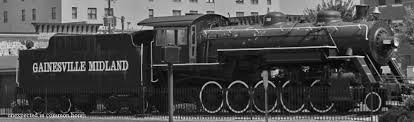 Answer – Advertisement
The rule(s) that would apply are Rules 4-7.12 through 4-7.16 relating to Attorney Advertising, but most specifically Rules 4-7.12 REQIRED CONTENT and RULE 4-7.15 UNDULY MANIPULATIVE OR INTRUSIVE ADVERTISEMENTS
	RULE 4-7.12 REQUIRED CONTENT
	(a) Name and Office Location. All advertisements for legal employment must include: 
 
(1) the name of at least 1 lawyer, the law firm, the lawyer referral service if the advertisement is for the lawyer referral service, or the lawyer directory if the advertisement is for the lawyer directory, responsible for the content of the advertisement; and 
 
(2) the city, town, or county of 1 or more bona fide office locations of the lawyer who will perform the services advertised. 
  
(b) Referrals. If the case or matter will be referred to another lawyer or law firm, the advertisement must include a statement to such effect. 
 
(c) Languages Used in Advertising. Any words or statements required by this subchapter to appear in an advertisement must appear in the same language in which the advertisement appears. If more than 1 language is used in an advertisement, any words or statements required by this subchapter must appear in each language used in the advertisement. 
 
(d) Legibility. Any information required by these rules to appear in an advertisement must be reasonably prominent and clearly legible if written, or intelligible if spoken.
 RULE 4-7.15 UNDULY MANIPULATIVE OR INTRUSIVE ADVERTISEMENTS  
A lawyer may not engage in unduly manipulative or intrusive advertisements. An advertisement is unduly manipulative if it: 
 (a) uses an image, sound, video or dramatization in a manner that is designed to solicit legal employment by appealing to a prospective client's emotions rather than to a rational evaluation of a lawyer's suitability to represent the prospective client; 
 (b) uses an authority figure such as a judge or law enforcement officer, or an actor portraying an authority figure, to endorse or recommend the lawyer or act as a spokesperson for the lawyer
(c) contains the voice or image of a celebrity, except that a lawyer may use the voice or image of a local announcer, disc jockey or radio personality who regularly records advertisements so long as the person recording the announcement does not endorse or offer a testimonial on behalf of the advertising lawyer or law firm; or 
(d) offers consumers an economic incentive to employ the lawyer or review the lawyer's advertising; provided that this rule does not prohibit a lawyer from offering a discounted fee or special fee or cost structure as otherwise permitted by these rules and does not prohibit the lawyer from offering free legal advice or information that might indirectly benefit a consumer economically.
With regard to PEACH’s advertising jingle, a commercial with a single jingle would be permissible so long as it includes required content including the name of at least 1 lawyer or the law firm and the city, town, or county of 1 or more bona fide office locations of the lawyer who will perform the services advertised. The information contained in the advertisement must be legible if written or audible/intelligible if spoken. 

Further, the advertisement must not include any misleading information, examples of which are located within rules 4-7.13 and 4-7.14. 

Finally, the advertisement must not be unduly manipulative or intrusive. Rule 4-7.15 provides that an advertisement is unduly manipulative if it: 
 
(a) uses an image, sound, video or dramatization in a manner that is designed to solicit legal employment by appealing to a prospective client's emotions rather than to a rational evaluation of a lawyer's suitability to represent the prospective client; 
 
(b) uses an authority figure such as a judge or law enforcement officer, or an actor portraying an authority figure, to endorse or recommend the lawyer or act as a spokesperson for the lawyer;

In this instance, there may be some contention that PEACH, a retired actress, being cast in her own commercials may be intended to solicit legal employment merely upon her notoriety as an actress. However, as her commercial consists of a single jingle, so long as it contains the basic required information and is void of any misleading information, the commercial should be compliant with the rules. However, PEACH would have to comply with the evaluation filing requirements set forth at Rule 4-7.19 (a) and it might be prudent for her to obtain a preliminary opinion on a commercial prior to its production, as set forth in Rule 4-7.19 (c), which provides:

 a lawyer may obtain an advisory opinion concerning the compliance of a contemplated advertisement prior to production of the advertisement by submitting to The Florida Bar a draft or script that includes all spoken or printed words appearing in the advertisement, a description of any visual images to be used in the advertisement, and the fee specified in this rule.
Question – Conflict of Interest
Can you file a case against an individual (and his practice) who has previously served as an expert for you?  When can you file a claim against a person who was formally a client of your former firm?
Answer – Conflict of Interest
Rule 4-1.9 Conflict of Interest; Former Client and Rule 4-1.10 Imputation of Conflicts of Interest; General Rule

RULE 4-1.9 CONFLICT OF INTEREST; FORMER CLIENT states the following:
 
A lawyer who has formerly represented a client in a matter must not afterwards: 
(a) represent another person in the same or a substantially related matter in which that person’s interests are materially adverse to the interests of the former client unless the former client gives informed consent; 
(b) use information relating to the representation to the disadvantage of the former client except as these rules would permit or require with respect to a client or when the information has become generally known; or 
(c) reveal information relating to the representation except as these rules would permit or require with respect to a client.

RULE 4-1.10 IMPUTATION OF CONFLICTS OF INTEREST; GENERAL RULE states in relevant part [ (c) ]  the following: 
(c) Representing Interests Adverse to Clients of Formerly Associated Lawyer. When a lawyer has terminated an association with a firm, the firm is not prohibited from thereafter representing a person with interests materially adverse to those of a client represented by the formerly associated lawyer unless: 
(1) the matter is the same or substantially related to that in which the formerly associated lawyer represented the client; and 
(2) any lawyer remaining in the firm has information protected by rules 4-1.6 and 4-1.9(b) and (c) that is material to the matter.
In this instance, Plum has violated neither rule by representation of a client in an action against a former expert witness (or his/her firm), as the witness was not an actual client, so long as the new action is unrelated to the former matter [4-1.10 (c)(1)], and so long as he did not use any information relating to that representation to the disadvantage of the former client [4-1.9 (b), (c) ]. There was no lawyer-client relationship between Plum and the expert witness, and thus as long as the matter was not substantially related and there was no adverse legal position taken in the new action that would be to the detriment of the former client, there would be no violation of ethical rules.
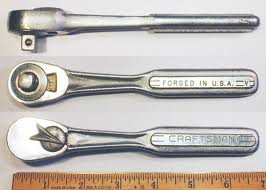 [INSERT PHOTO OF RATCHETT WITH CLUES]
WHO DID IT?
PEUGOT
PEACH
PLUM
WHITE
GREEN
BLACK
CRIMSON
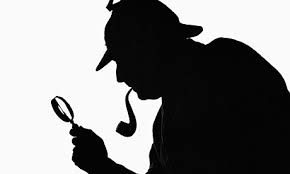 THE END